Valley Primary School PE Curriculum
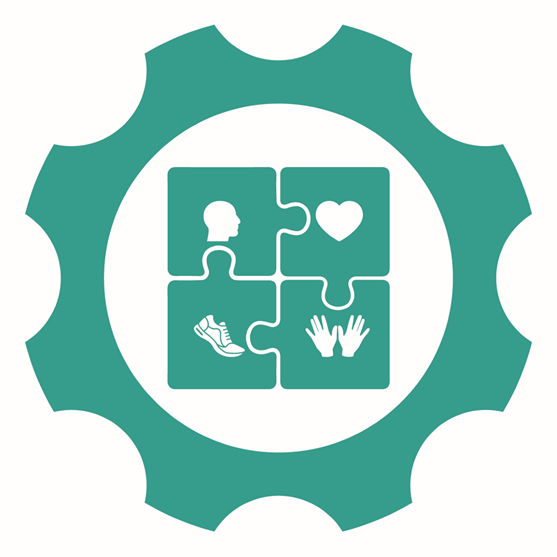 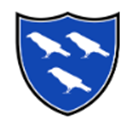 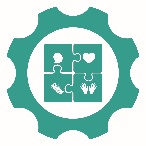 Curriculum Drivers
End of KS1 expectations
Physical Education
Key Vocabulary:
Our Place in History
Name dates and events in History where Britain has hosted different sporting tournaments; Women’s 2022 European Championships and London 2012 Olympics, 
Learn about some of the sports men and women from Britain over the last 50 years.
Community
Have access  to and be familiar with some of our local sports clubs, team’s other small business’ through our extracurricular timetable. 
Know and understand that people’s actions can have both positive and negative results through PE and competitive fixtures.
Ambition & Aspiration
Know how to try their best when taking part in physical activity. 
Know and learn about some different local sports personalities. 
Know and understand how to persevere and show resilience in times of difficulty.
Healthy Lifestyle
Describe how they body is feeling before, during and after an activity. 
Begin to discuss different vocabulary: heart, sweaty, healthy, fitness, strong. 

Show how to exercise safely in different environments. 
 Describe how their body is feeling during different activities. Begin to compare different sports. 
Begin to explain what their body needs, to stay healthy.
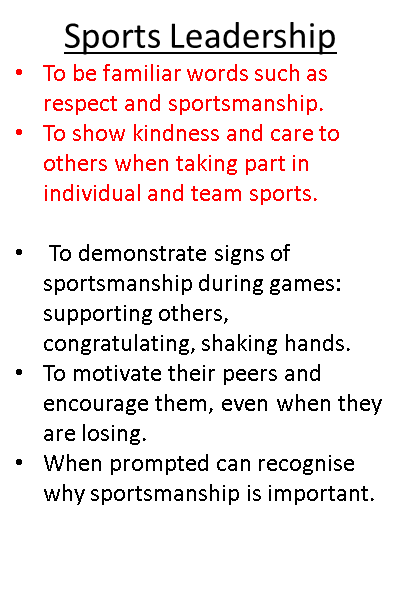 STEP Assessment;

Space – adapt the space that you are using.
Time or Task – change the task or limit/extend time. 
Equipment – think about the equipment that you are giving. Can you change it?
People – How are you splitting your class? Can you pair children up OR challenge the more able and support those that need it.
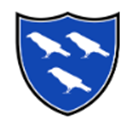 Unit: KS1 Multi Skills
Links to Invasion games in KS2
Physical Education
Key Vocabulary:
Children will be taught to:
Introduce and develop ABC (Agility, Balance and Coordination). 
Explore different ways of moving and speeds, showing control. 
Be able to coordinate moving in different directions (side to side, backwards etc).
Understand the difference between A, B and C. 
Show clear control when changing direction and between different movements. 
Apply these skills into different games. 
Make simple decisions about when /where to move in game 
Perform some dribbling skills with hands, feet and a stick using space.
Sports Leadership:
Begin  to talk about playing fairly. What is that?
How can we help people in our team?
How should we act when we are losing?
Why do we want to show sportsmanship?
Healthy Lifestyle:
How does their body feel at the start and end?
What body parts might they feel or be using?
Think about using key vocabulary. 
How can we exercise safely?
What does our body need? E.g. warm up / water etc.
Sports to consider…

Hockey
Tag-rugby
Football
Netball
Basketball
Ambition & Aspiration
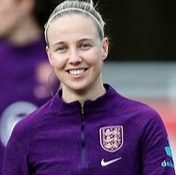 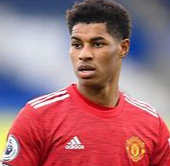 Think…
Sports Leadership
Healthy Lifestyle 
Acquire, apply and evaluate skills
Beth Mead
Marcus Rashford
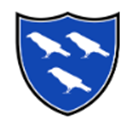 Physical Education
Unit: KS1 Dance
Key Vocabulary:
Children will be taught to:
Express and communicate ideas and feelings. 
Learn and understand the term ‘beat’.
Begin to practise performing different movements in time with the beat. 
Explore a range of different ways in which you can move and change direction.
Link moves together and perform up sequences up to 10 beats. 
Explore and change different levels and speeds of movement. 
Use movement imaginatively, responding to stimuli, including  music and performing basic skills.
Begin to work cooperatively with others when creating a dance. 
Create a complete dance that is controlled and in time.
Sports Leadership:
How can we help others who are not as confident in dance?
How can we still show sportsmanship in a lesson when we aren’t racing or against someone?
Healthy Lifestyle:
How does our body feel when dancing? 
Do we use different body parts?
How does it feel when we are balancing?
Do we still get sweaty and does our heart beat as fast?
What does our body need to stay healthy?
Ambition & Aspiration
Think…
Sports Leadership
Healthy Lifestyle 
Acquire, apply and evaluate skills
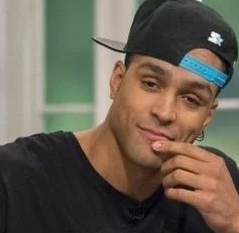 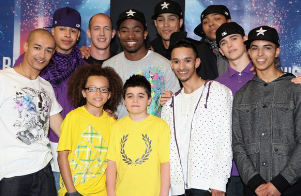 Diversity
Ashley Banjo
Unit: KS1 Gymnastics
Physical Education
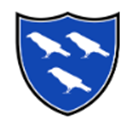 Key Vocabulary:
Children will be taught to:
Introduce and develop the term level and explore how to change this in gymnastics.
Explore different shapes that can be made and ways in which you can travel. 
Introduce vocab such as along, next to, on to. 
Begin to link shapes and movements into a sequence. 
Build upon shape and travel learnt in Yr 1 and introduce balance to a sequence. 
Perform a variety of balances (recognising the different body parts used) with control. 
Explore movement and travel involving apparatus. 
Create a sequence of balances and shapes that are linked with travel in pairs or groups.
Show contrasts on use of body and shape (such as small, tall, straight, curved).
Healthy Lifestyle:
How can we use this space safely?
What body parts can we use to travel?
Why might we need to show strength in gym?
How does our body feel doing different balances and techniques?
Sports Leadership:
Begin  to talk about playing fairly. What is that?
How can we help people in our team?
How should we act when we are losing?
Why do we want to show sportsmanship?
Ambition & Aspiration
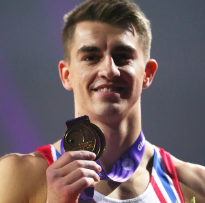 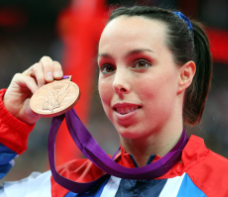 Think…
Sports Leadership
Healthy Lifestyle 
Acquire, apply and evaluate skills
Beth Tweddle
Max Whitlock
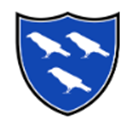 Unit: KS1 Multi Sports
Link to basic throwing and catching
Physical Education
Key Vocabulary:
Children will be taught to:
Introduce bounce, underarm and overarm throwing techniques. 
Explore throwing and catching and dribbling with different objects (beanbags, small balls, uneven balls, foam balls). 
Be aware of when to use the different techniques or balls (discuss sports). 
Master receiving skills ( stop, trap and catch). 
Develop accuracy of the different throws learnt in Year 1 and begin to apply them into different situations (overarm for distance etc). 
Introduce movement to throwing and catching (not to always be standing still). 
Introduce striking techniques (with larger balls to begin with) and body positioning. 
Apply skills into a game (handball/cricket).
Sports Leadership:
How can we demonstrate being good sports and leaders? E.g. hand shaking.
What do we do if someone drops a throw or cannot throw under arm?
Healthy Lifestyle:
What body parts do we use when throwing and catching?
Are we always feeling  sweaty or tired?
How can we stay safe when exercising?
Does our body feel differently compared to gymnastics or multi-sports?
Sports to consider.. 
Handball
Cricket
Rounders
Tennis (striking)
Ambition & Aspiration
Think…
Sports Leadership
Healthy Lifestyle 
Acquire, apply and evaluate skills
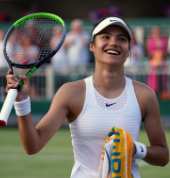 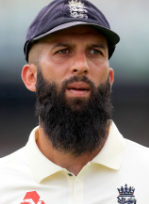 Moeen Ali
Emma Radacanu
Unit: KS1 Athletics
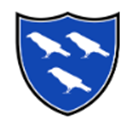 Physical Education
Key Vocabulary:
Children will be taught to:
Learn the difference between running, jogging and sprint. Discuss terms like slower faster.
Begin to practise the different ways of jumping (hop, long jump, two-footed and leap). 
Apply balance and coordination to sports day events (egg and spoon). 
Throw different objects in a variety of ways 
Know when to run, jog or sprint and link this to shorter distances, relays, cross country etc. 
Develop different ways of jumping but using arms and bent knees to improve accuracy and distance. 
Apply agility, balance and coordination to sports day events (egg and spoon).
Healthy Lifestyle:
How does our body change and feel in different events that we are trying?
Does your body feel the same way in a sprint as it does in the bean bag toss?
Do you think our body uses different body parts in different events?
What body parts are you using?
Sports Leadership:
How can you show sportsmanship?
How should you react if someone is upset when they lose?
Is it ok to be happy when you win?
How can you show kindness and care in sport?
Events to consider…
Sprinting
Run the risk
Egg and spoon
Long jump
Ambition & Aspiration
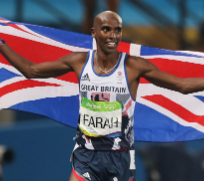 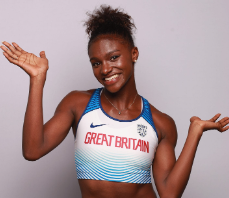 Think…
Sports Leadership
Healthy Lifestyle 
Acquire, apply and evaluate skills
Dina Asher-Smith
Mo Farah